Using GoogleMeet
MASTERING THE INVITATION
Mastering the invitation
To join a meeting, you must have an invitation or be the organizer

Once you are invited, you have 3 options to access the meeting:

Open the link on the invitation e-mail
Open the link from your calendar
Copy the link to the browser
Using the Google Meet / Meet application

As an organizer, you will automatically be a participant => create a meeting
Receiving the invitation
Receiving the invitationfrom the invitation mail
1
1
Open the invitation email
The subject of the email is the meeting’s name, and date-time of the event
It opens the event details
Event in the calendar and agenda

Link to the Google Meet
(phone number to join the meeting as option)
List of participants

To confirm the availability
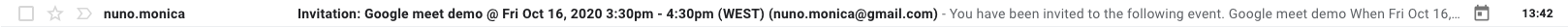 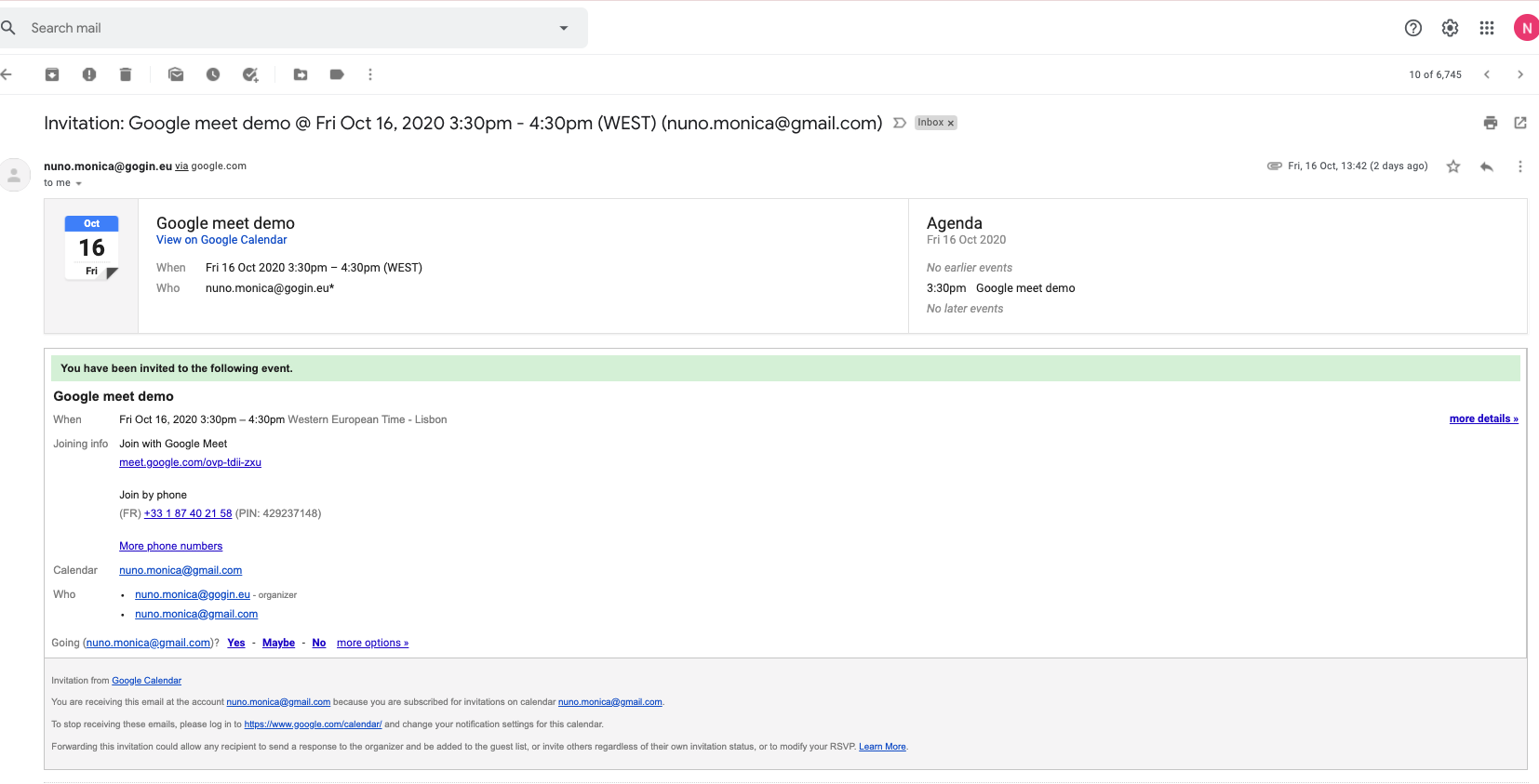 2
2
3
3
4
4
5
5
Receiving the invitationfrom the invitation mail
2
1
Open the calendar and select the meeting
Tools
Edit
Delete
Send invitation
More (namely to change the owner)
Events ID and date-time

Link to the Google Meet
(phone number to join the meeting as option)
List of participants and confirmed presences
Even alert
To confirm the availability
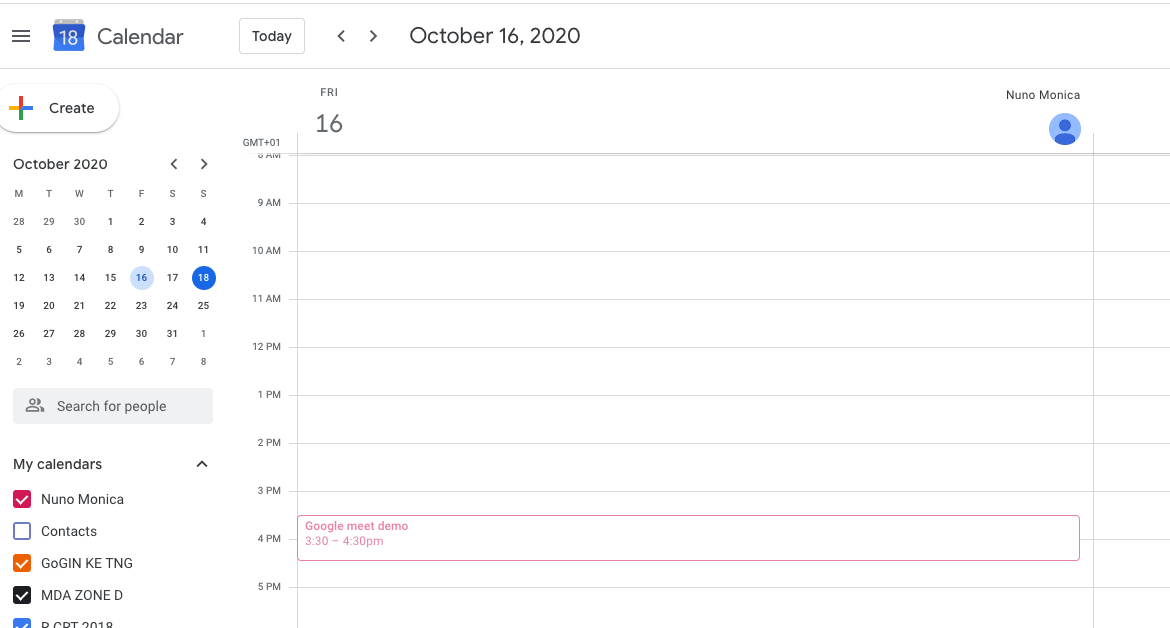 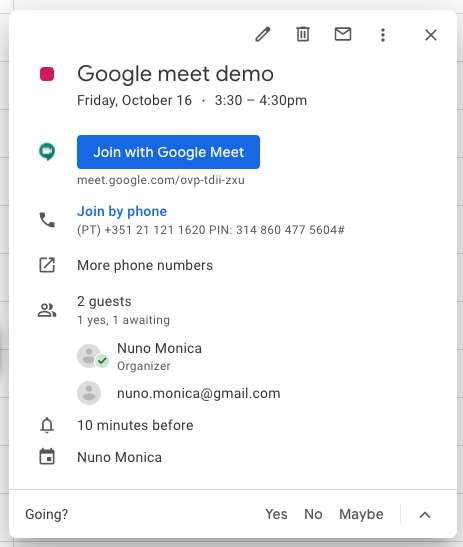 3
2
4
3
5
4
1
5
6
6
7
7
Creating a meeting
Creating a meeting
To create an instantaneous meeting, you may use the Google Meet / Meet application or create it from the  Google Calendar
To create a schedule meeting, you should always use the google calendar
Create an instantaneous meetingFrom the application Meet
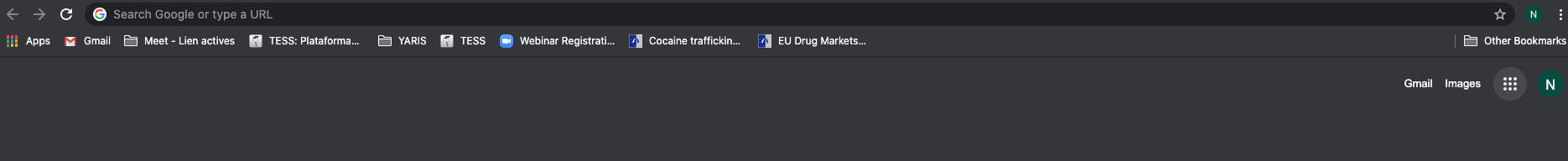 1
1
Click Google Applications 
It opens the available applications
Click Google Meet
Add title
Day-time and Time zone validation
Add guests
Add Google Meet video conferencing
Add location
Add description or attachments
By clicking                               a link is created
Click on          
If there are guests to be invited the system will ask permission to send the invitation mail and to add it to the calendar guests
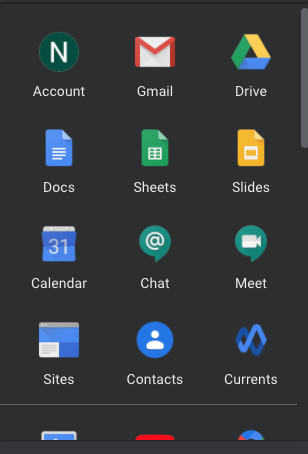 2
2
3
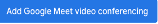 4
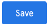 Create an instantaneous meetingFrom the application Meet
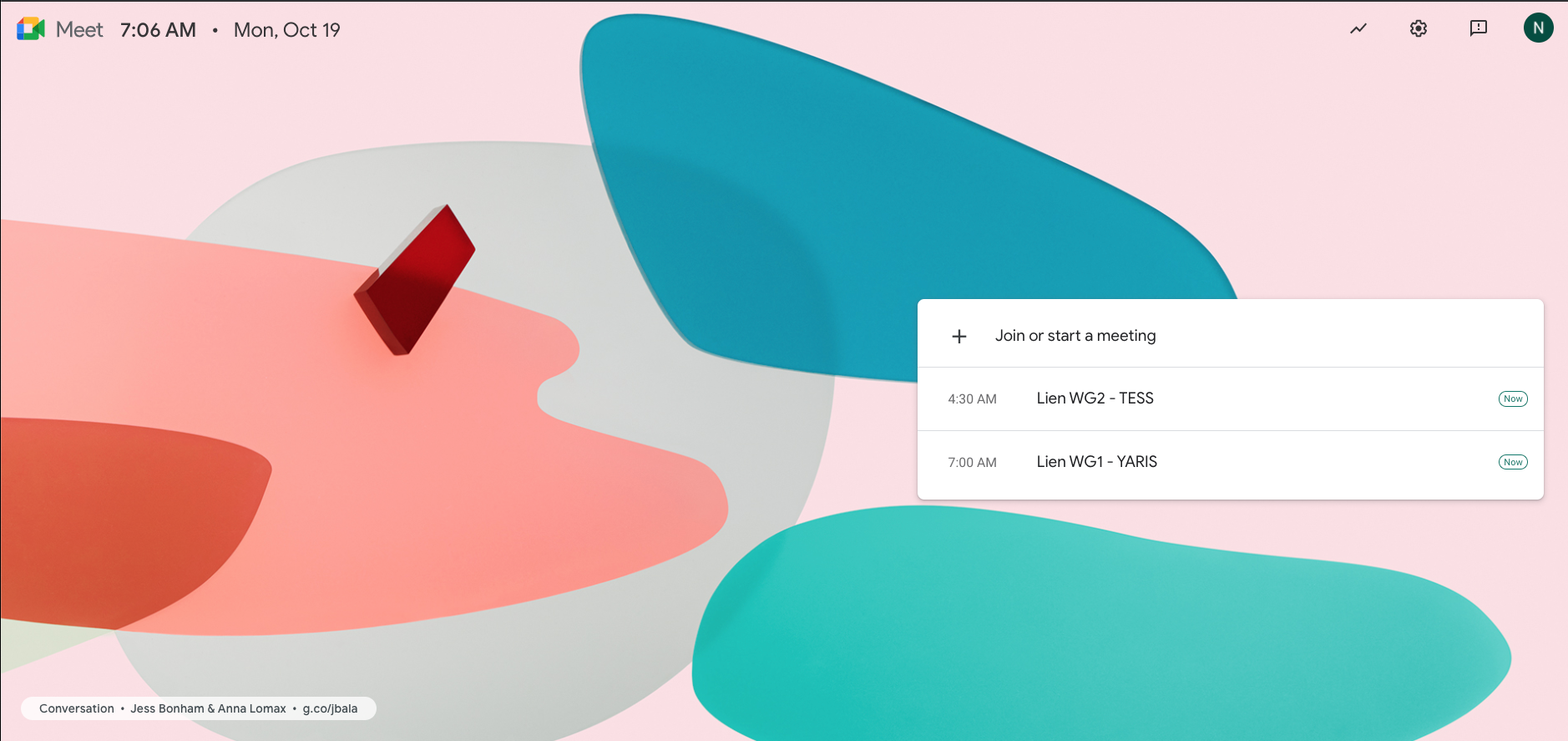 Fri, Oct 16
1
Click Google Applications 
It opens the available applications
Click Google Meet
Click Join or start a meeting
It opens a dedicated box
Give a name
Click 
It opens the meeting window
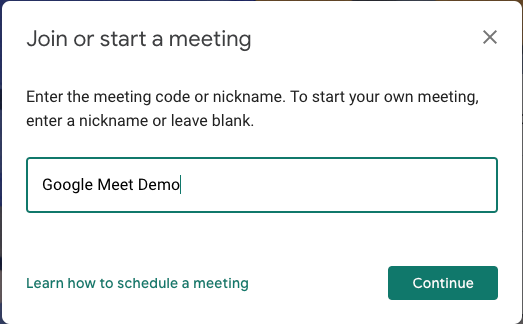 2
3
4
5
4
5
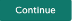 Create an instantaneous meetingFrom the application Meet
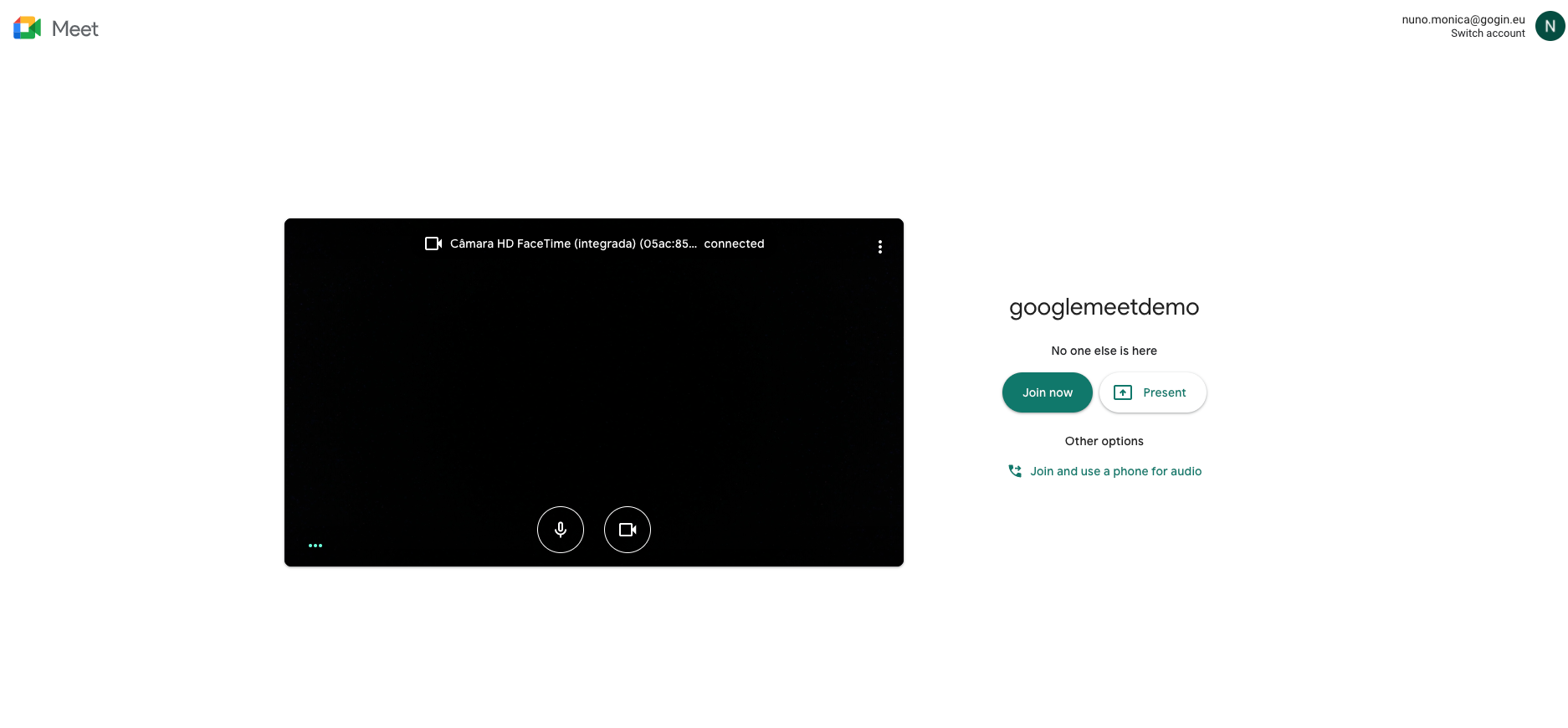 1
Click Google Applications 
It opens the available applications
Click Google Meet
Click Join or start a meeting
It opens a dedicated box
Give a name
Click 
It opens the meeting window
Click
2
3
4
6
5
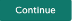 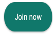 6
Create a scheduled meetingFrom the calendar
1
Select the start time
It opens the event box
The period time is 1 hour by default
Fill up the several field
Add title
Day-time and Time zone validation
Add guests
Add Google Meet video conferencing
Add location
Add description or attachments
By clicking                               a link is created
Click on          
If there are guests to be invited the system will ask permission to send the invitation mail and to add it to the calendar guests
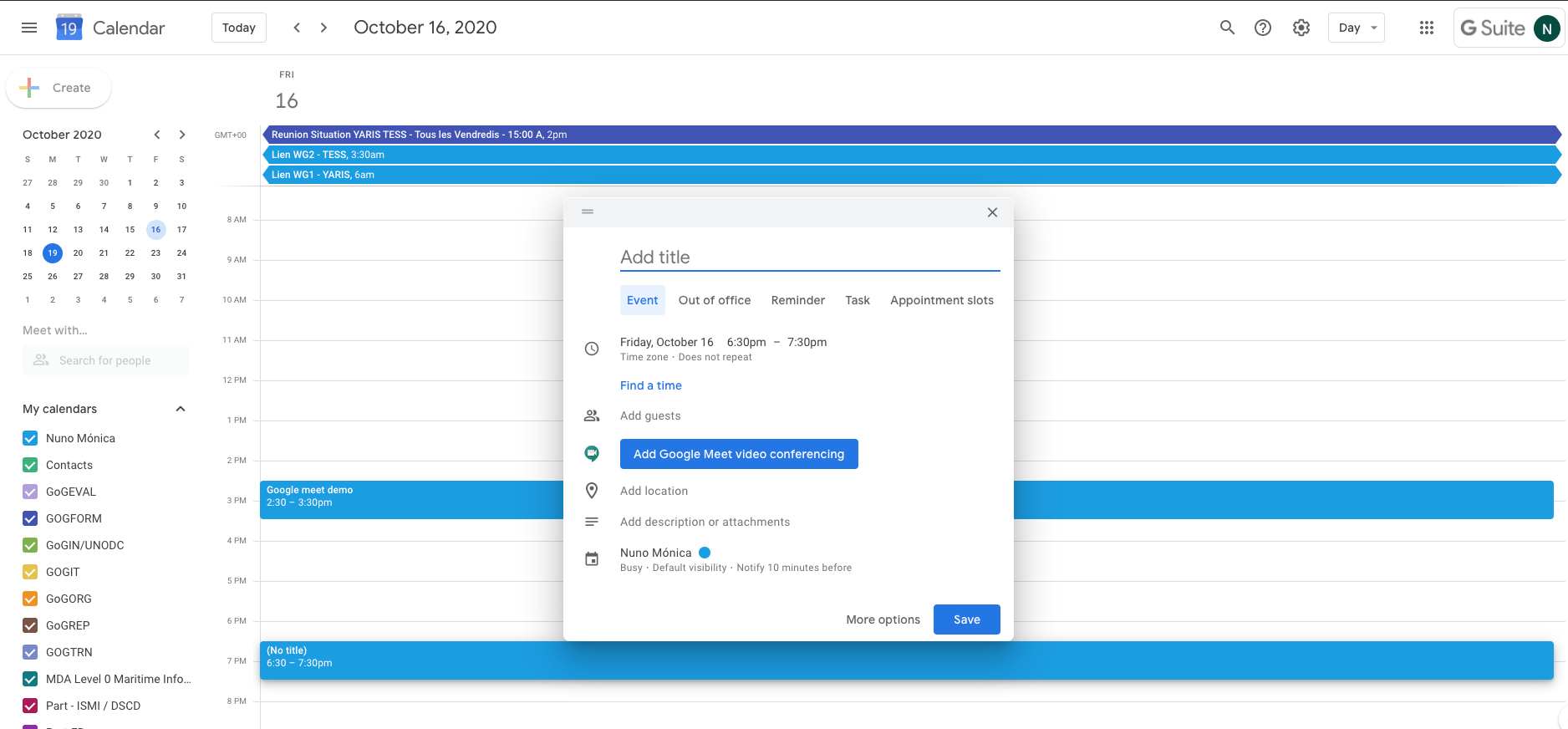 2
2
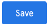 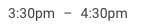 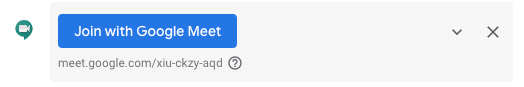 3
3
1
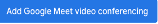 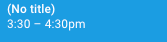 4
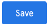 4
Mastering Google Meet
Adding Guests
If there are no other guests the system will open a specific box, before joining
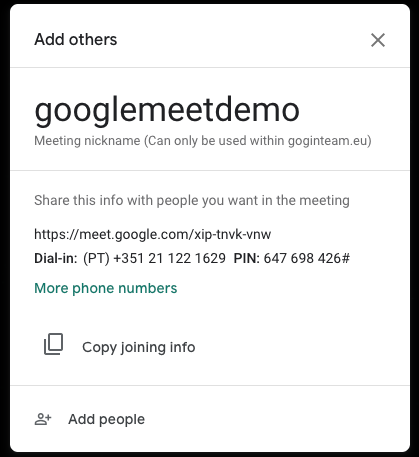 You may copy the the joining info and send it by email
You may select from your contacts
Mastering GoogleMeet
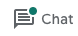 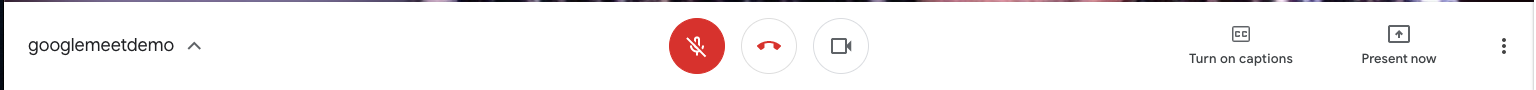 Mastering GoogleMeet
Green circle means that you have received a chat
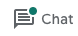 Visualization
People in the meeting
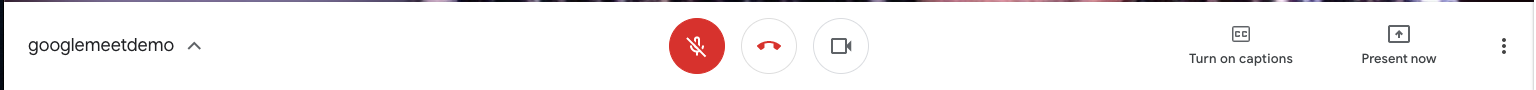 Mastering GoogleMeet
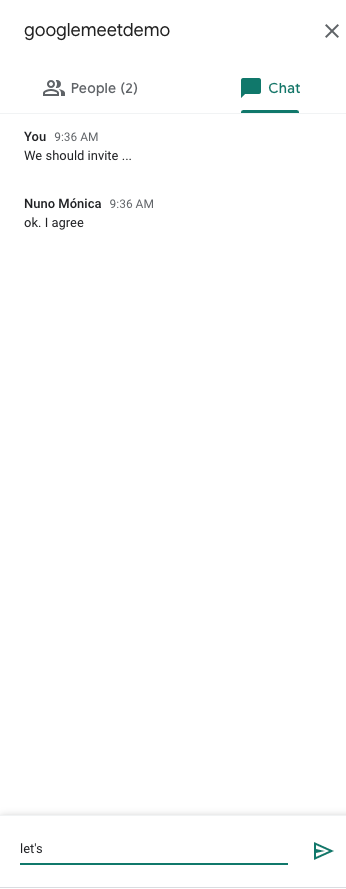 Chat

Note: those entering will not see previous messages
Customization and tools

Note:
If not shown, slide the mouse to the bottom of the window until it appears
Write and send a chat message
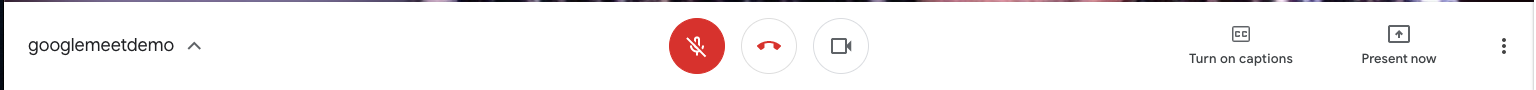 Mastering GoogleMeet
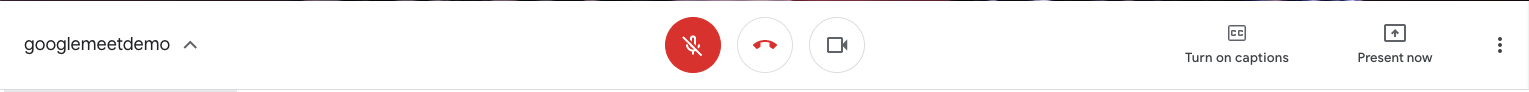 Access to the attachements sent in the google calendar
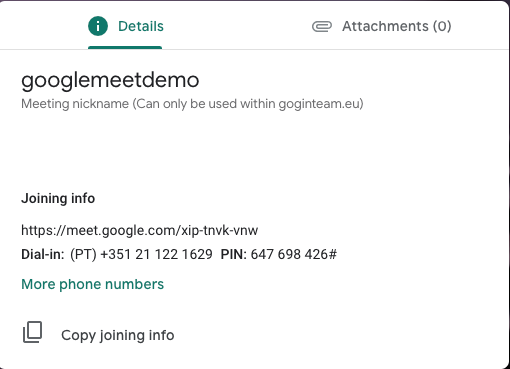 Changing Sound and Visuals Status
Click to end participation
Video is on
Sound is mutted
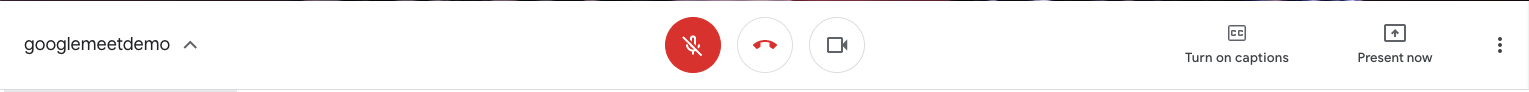 Click to change status
Click to change status
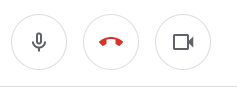 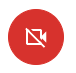 Captions
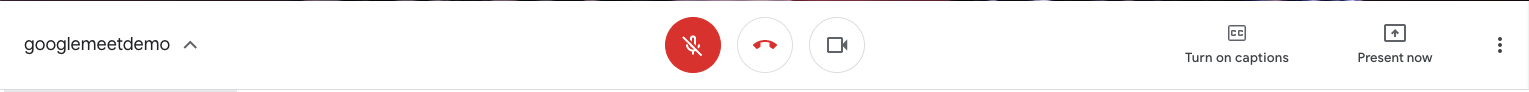 Turn on automatic captions
Sharing with the others
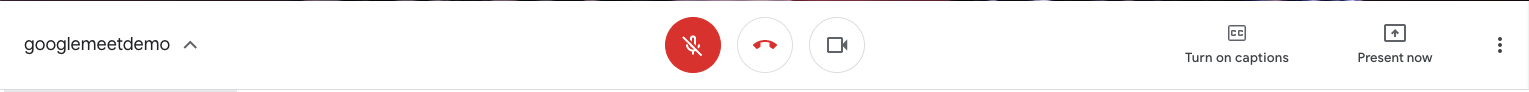 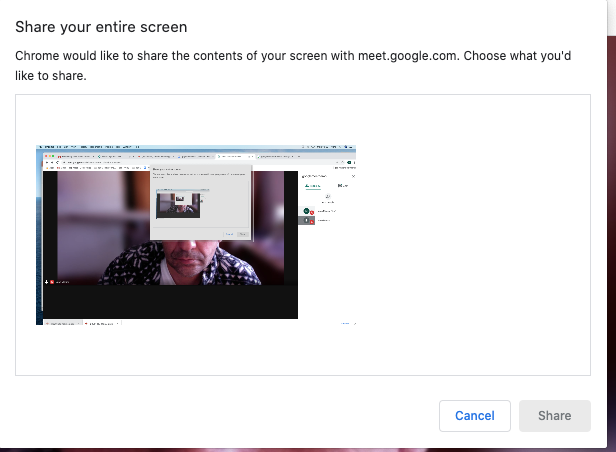 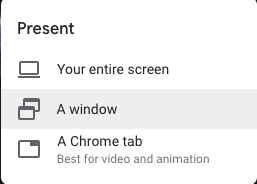 Click over the image and than Click Share
At you see is what you share
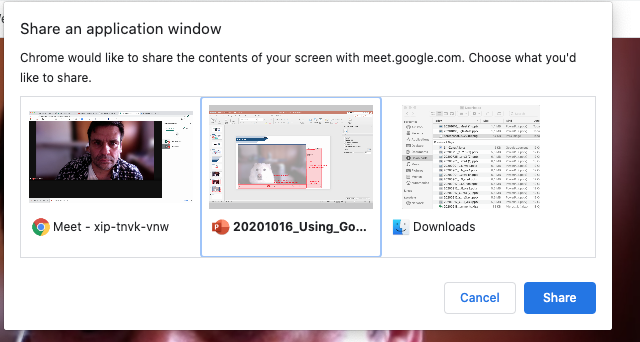 Select the window you wanna share and click Share
You only share the window  you chose
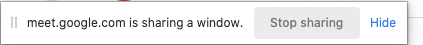 To stop sharing
Choosing who to see
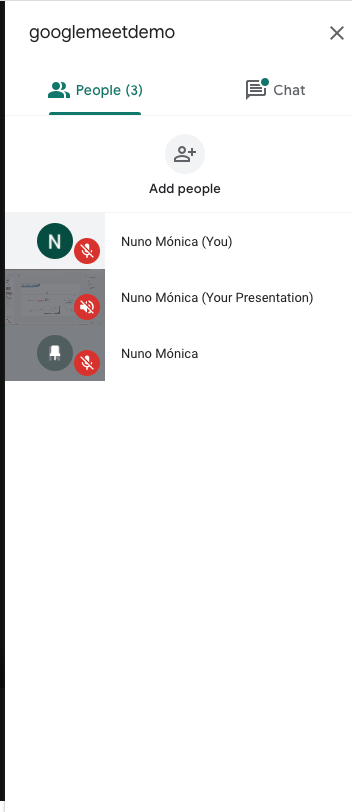 When someone is sharing something, it will be shown as different participant (name + Your presentation)

If the presentation is not automatically shown, or if you wanna change who you are seeing, just selected (3 options are available)
Change Layout and Visual/Sound Settings
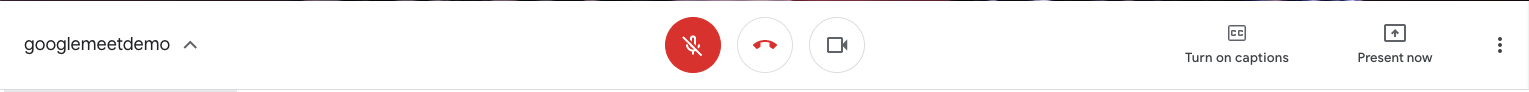 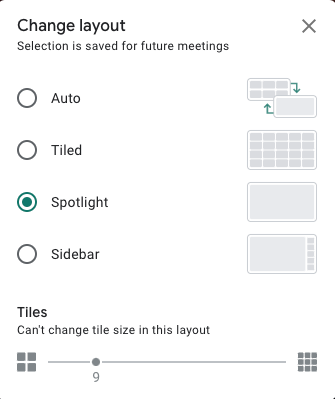 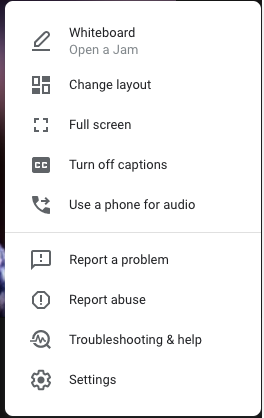 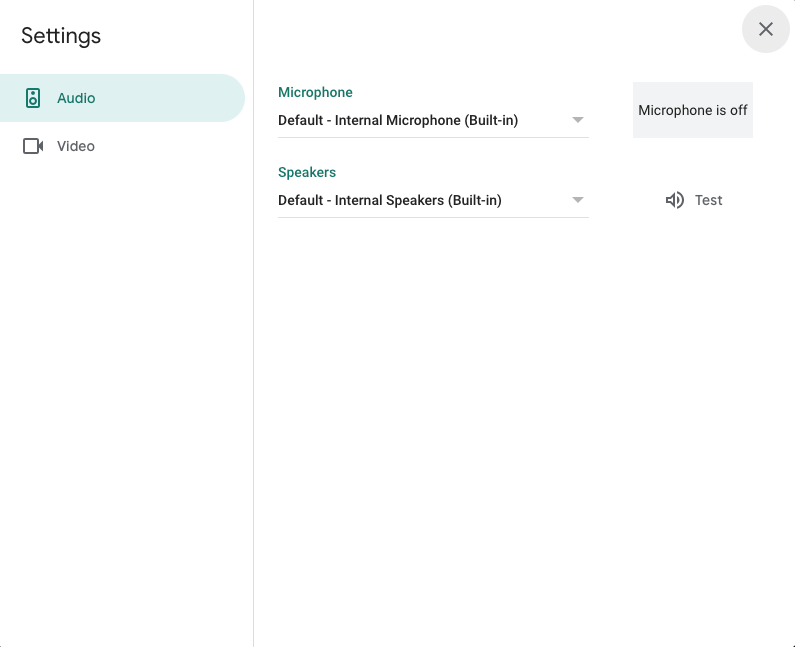 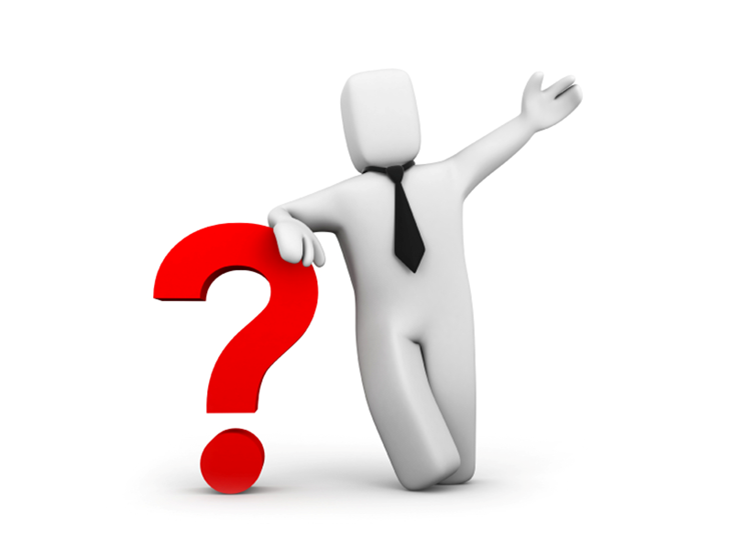